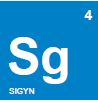 SG EUROPEAN PHARMACEUTICALPRICING NERVE CENTRE
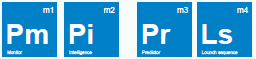 ABOUT SIGYN R&D
Sigyn R&D is a Croatian company based in Zagreb, established in 2010. 
Tailor made software solutions produced for the pharmaceutical sector.

“Integrated IT System for Drug Market Regulation” currently officially in use by market regulators in two EU Countries: Slovenia and Croatia
Automated international price referencing for all reimbursed products according to route of administration, pack size, strength, type and other pack content variables in Croatia and Slovenia between Germany, Austria, France, Czech Republic, Italy and Spain;
Automated internal price referencing based on therapeutic value according to route of administration, pack size, strength, type and other pack content variables;
Flexible reporting and statistical analyses of pharmaceutical expenditure &
Integrated process management from application to regulator to drug listing.

Sigyn R&D also uses the software to predict future prices of reimbursed drugs and produce complex pricing scenarios for pharmaceutical companies
TRANSNATIONAL PRICING
International reference pricing (IRP), internal pricing comparisons, discounts, pay back agreements, reimbursed prices, copayments and managed entry agreements have become highly multivariate, heavily interlinked between countries and confusingly complex. 

Managing transnational pharmaceutical pricing in Europe is contingent upon comprehensive, detailed and timely monitoring of national prices, pricing policies and their implementation.
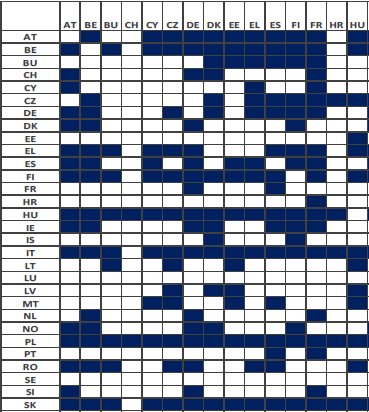 SG EUROPEAN PHARMACEUTICAL PRICING NERVE CENTRE
Enables companies to have an in depth yet clear and manageable overview of all past and present prices, discounts and agreements as well as their trends across countries for selected own and competitor products. Price comparisons are available by pack, unit, DDD, etc.

Acts as a powerful pricing knowledge management tool and enables effective communication with local affiliates reporting  in structure on current pricing rules, expected policy changes, implementation, timing, delays of price calculations, etc.

Based on national rules, the IT solution enables calculation of future prices in real time. 

Coupled with sales estimates, the IT solution enables forecasting of income by country.
DATABASE & OPTIONS
The level of access to information for all locations that have access to the software is managed by the HQ. 
All entries to the database are recorded.

Option A – Tool to provide structure & clarity 
	The database of prices, regulation rules and sales figures is designed to be populated manually  by employees from affiliate locations. Data for price calculation are exported in chosen format and then reimported in the database after calculations. All data is to be entered for own and competitor products of interest. 
Option B – Tool to provide structure & clarity + automation and service  
	The database of prices and sales figures is populated automatically (prices imported from chosen sources). Price calculations are automated based on defined rules. All data collected automatically for own and competitor products of interest.
M1: PRICE MONITOR
PAST AND PRESENT PRICES FOR ALL MEDICINES OF INTEREST
	own and competitor (comparisons by pack, according to route of administration, pack size, strength, type and other pack content variables). Registered data on prices can include ex-factory prices, pharmacy purchasing (wholesale) prices, pharmacy retail prices, reimbursed prices and copayments, etc.
HISTORY
	dates on which the prices have been altered and explanations why
ALL OTHER RELEVANT DATA
	additional information on individual medicines such as discounts, managed entry agreements, etc.
DYNAMIC VISUAL PRESENTATION
	dynamic visual presentation of all national prices.
Price of DDD of medicine X, pack Y (28-30 tablets), in 14 selected European countries from July 2008 to January 2013 in EUR
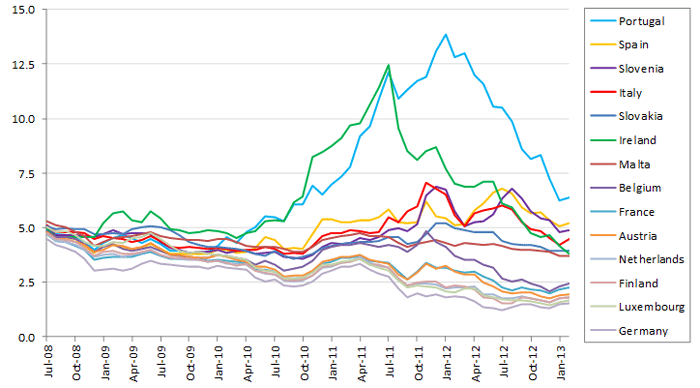 M2: PRICE INTELLIGENCE
NATIONAL REGULATION PROCEDURES
	detailed structured national price setting regulations and timings that apply in the calculation of prices for new medicines and recalculation of prices for medicines already present in the market: international price comparisons, internal price comparisons, mandatory/optional discounts/rebates, managed entry agreements, etc., - all interlinked to individual packs
TIMING AND CONTEXT
	estimates on when particular price setting regulations are to be implemented (and when they should be legally implemented), how stringent the authorities are expected to be in adhering to regulations in implementing price cuts including concessions that could be achieved in price negotiations,
REAL TIME
	intelligence gathering tool for relevant information from local affiliates operating in real time
DYNAMIC VISUAL PRESENTATION
	dynamic visual presentation of price interrelations between countries.
Structured country price regulations: Slovenia
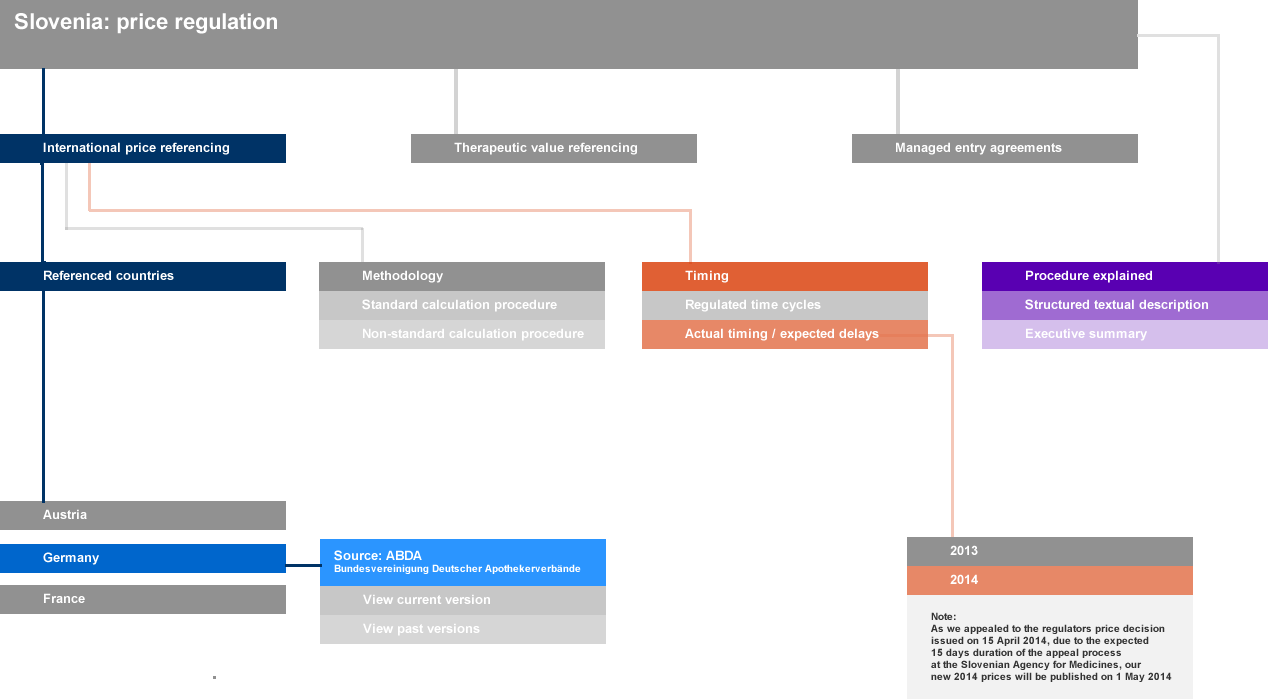 M3: PRICE & INCOME PREDICTOR
INTERNATIONAL PRICE CALCULATIONS
	OPTION A: export of all data required for the calculation of future prices according to national regulation (prices from referenced countries, etc.) 
	OPTION B: automatic calculation
OTHER PRICING EVENTS
	OPTION A: export of all data required for the calculation of other pricing events (regulation such as internal price referencing, discounts, etc.) determining final listed prices,
	OPTION B: automatic calculation
TIMING TAKEN INTO ACCOUNT
	Due to overlapping time cycles of price calculations in countries that reference each other
DYNAMIC VISUAL PRESENTATION
	Dynamic visual presentation of price interrelations between countries.
Slovenian calculation procedure based on current Austrian, French and German prices
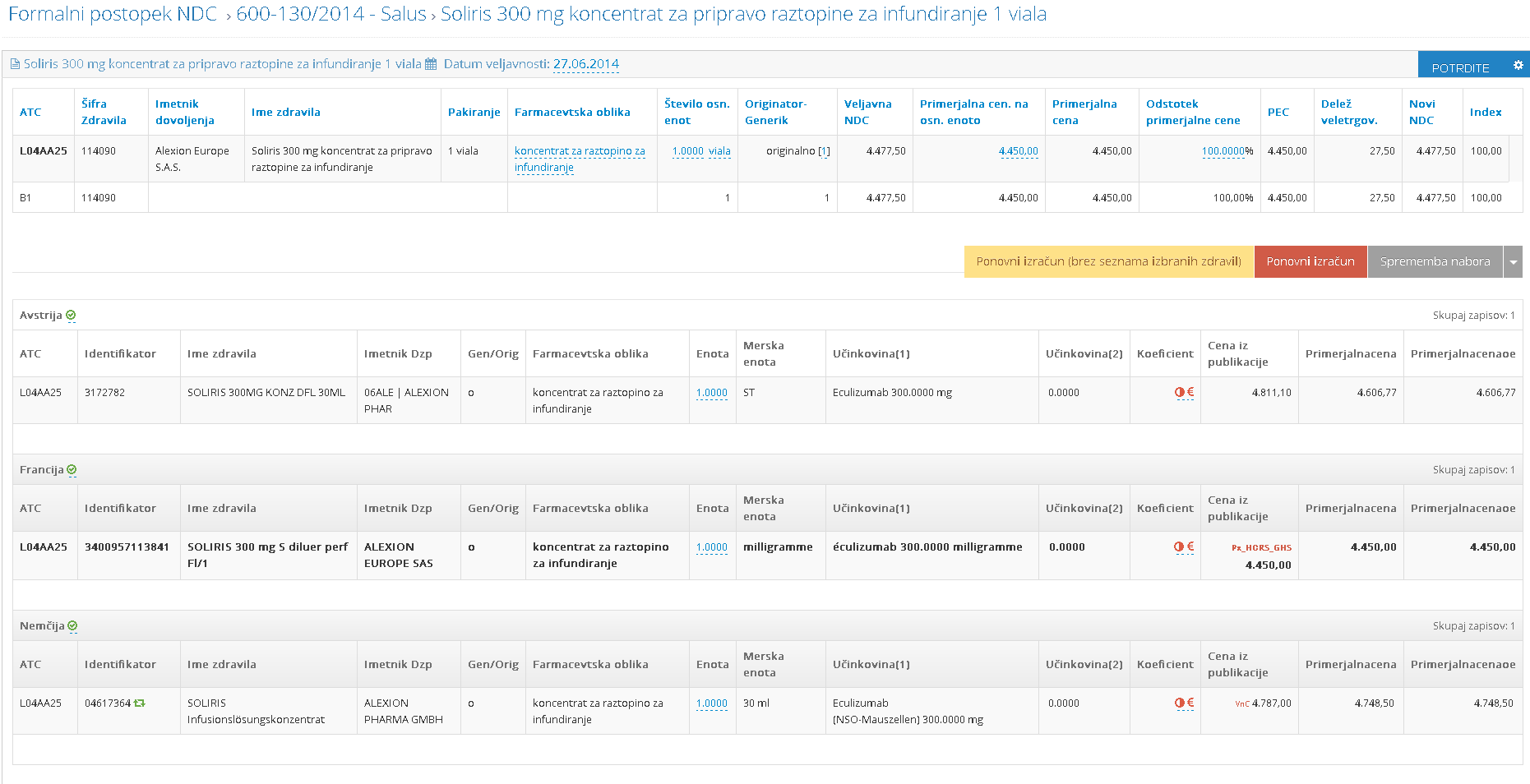 M4: LAUNCH SEQUENCE CREATOR
INFORMED DECISION MAKING
	The module allows, based on data entered in modules 1, 2 and 3, for testing various launch sequence scenarios by countries for new medicines, quantifying the effects of future cross country price comparisons on national prices and income. 

COMPETITOR PRICES TAKEN INTO ACCOUNT
	Overview of competitor medicines and their prices over time in all countries generated.
Transnational price referencing relations displayed in dynamic visual presentation, subset of countries, Croatia centred selection
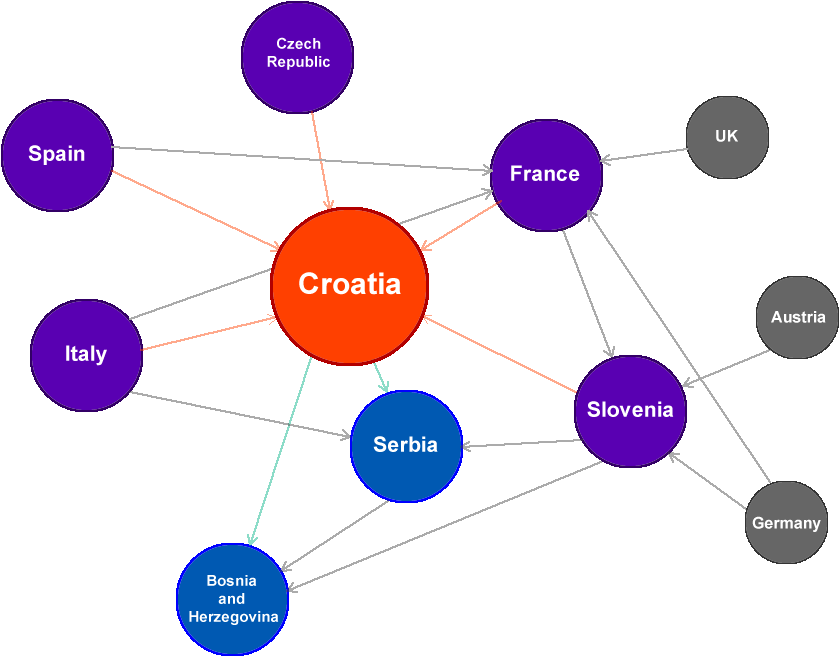 USE, REPORTING & TRAINING
Simple, easy to use, intuitive solution

Individual users can only access the areas of the program that suit their level of authorization

1 day training programme guarantees proficiency in use

Ad hoc automated tailor made reports available as requested

Periodic automated tailor made reports available in-programme

Automatic report/ news dissemination by email available
TECHNICAL & SECURITY
The software solution is based on the Client – Server work technology.

The application can be placed (option) on a specially configured Blackbox server and client access is controlled by security protocols. 

Clients access the server using a newer generation web browser

The only special installation required on the client’s computer is a protocol and an authentication certificate to access the server.

We implement the highest safety standards to make sure that your sensitive data is always secure.